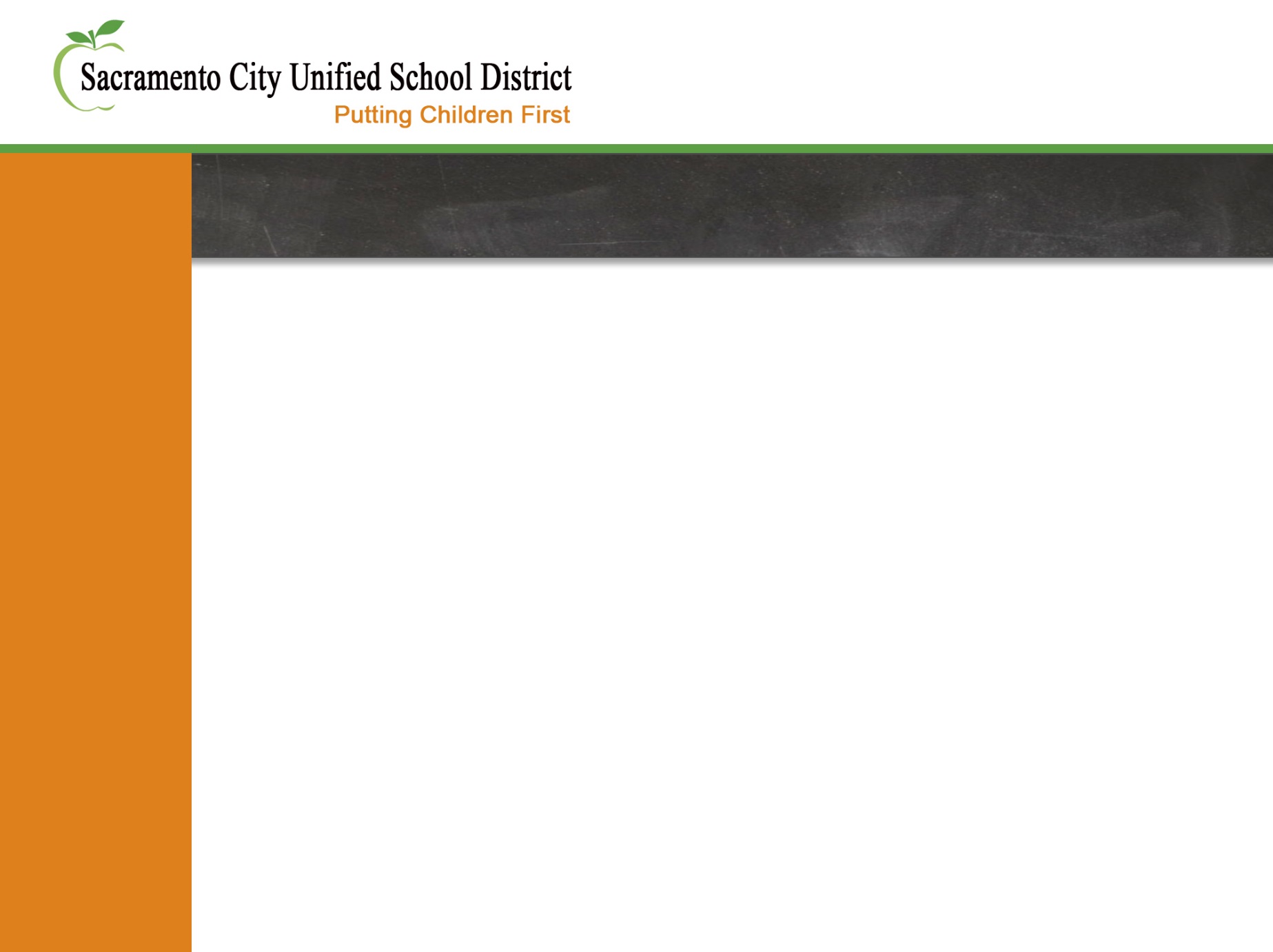 Local Control Funding Formula & Local Control Accountability PlanA Basic Introduction
Sacramento City Unified School District
DELAC Meeting
February 18, 2015
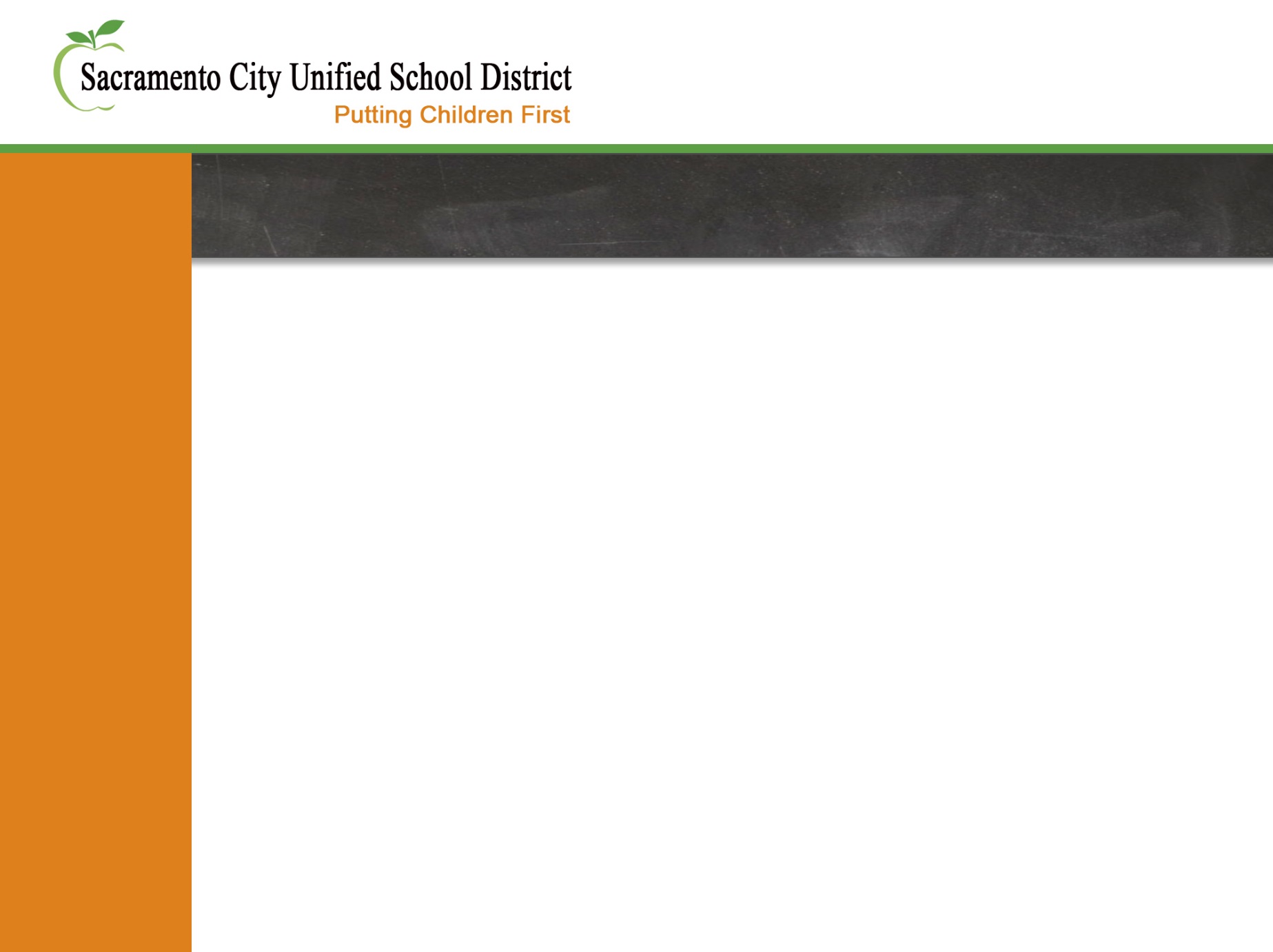 Local Control Funding Formula (LCFF) and the Local Control Accountability Plan (LCAP)
Local Control Funding Formula has three parts:

       Base:  most ‘general’ – used for basic education purposes

       Supplemental:  allocated by numbers of students in ‘target’ subgroups 				:
		Low Income
			English learner
				Foster Youth 

       Concentration:  Additional funding based on high number of 	‘target’ 			           students


      Use of Supplemental Funds are guided by LCAP
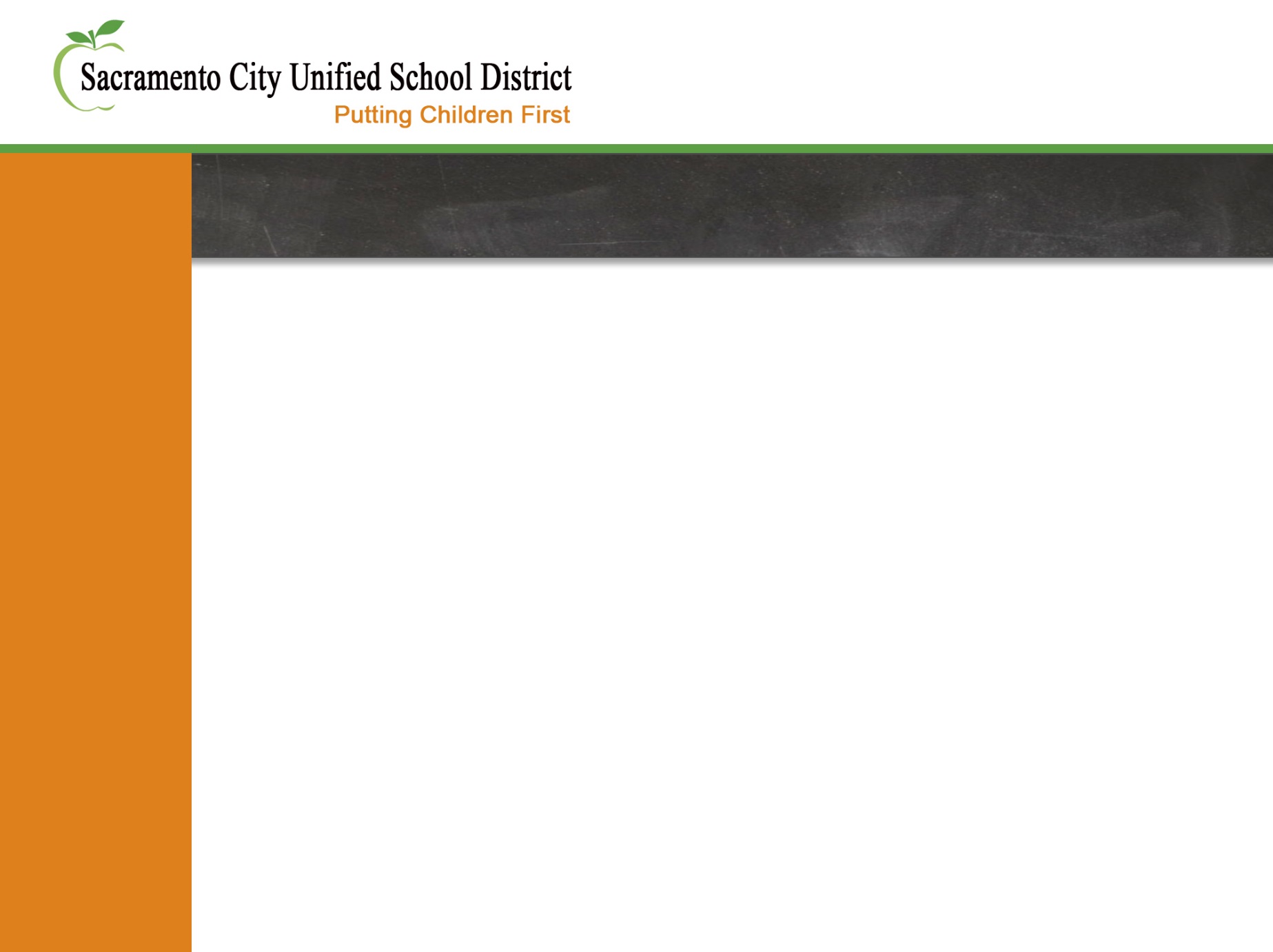 CDE Code of Regulations Guidelines for LCAP
Title 5. EDUCATION; 
Chapter 14.5. Local Control Funding Formula 
Subchapter 1. Local Control Funding Formula Spending Regulations for Supplemental and Concentration Grants and Local Control and Accountability Plan Template

The local control and accountability plan (LCAP) shall demonstrate how services are provided according to this chapter to meet the needs of unduplicated pupils and improve the performance of all pupils in the state priority areas.
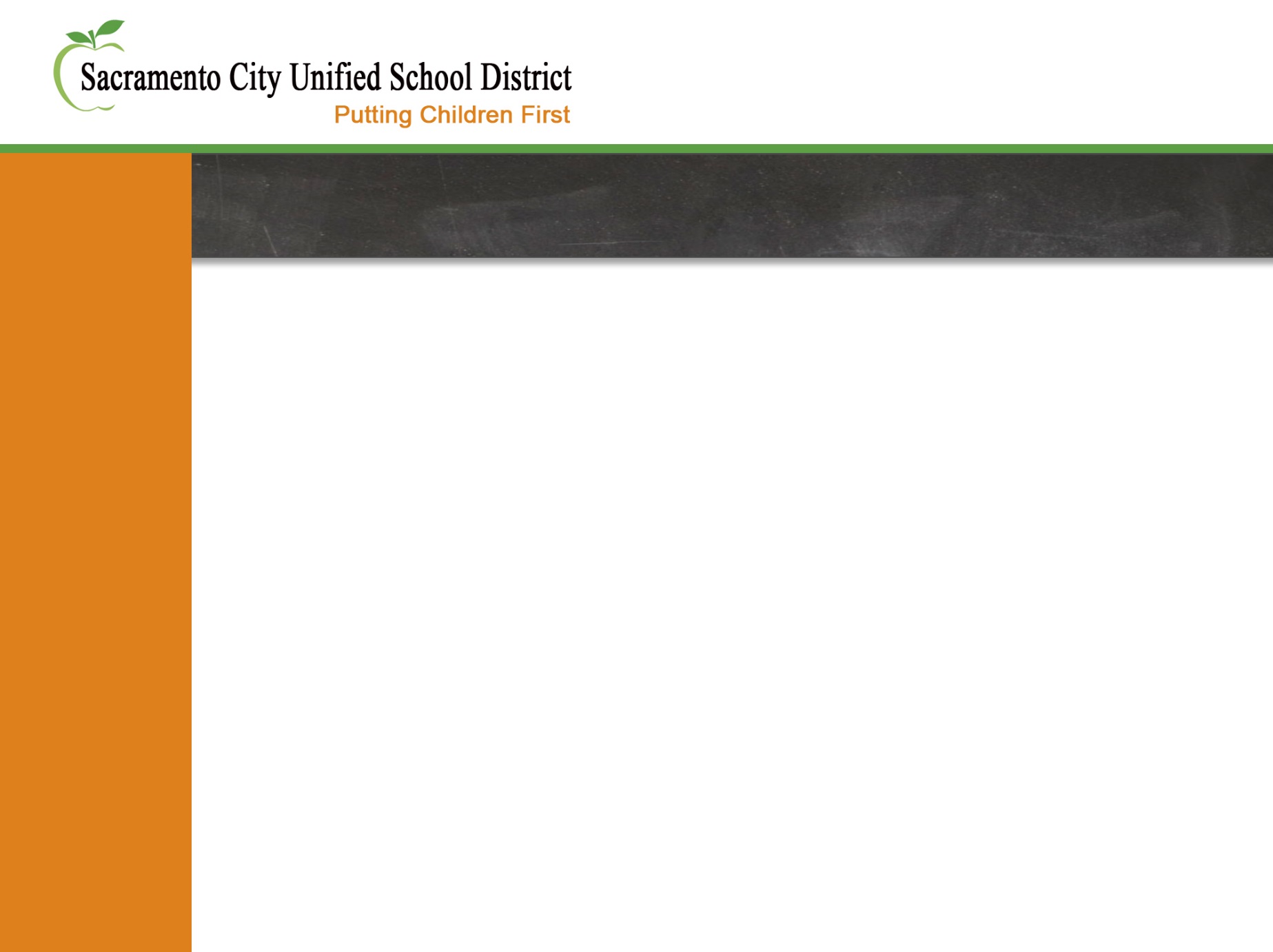 15496:  An LEA shall provide evidence in its LCAP to demonstrate how funding apportioned on the basis of the number and concentration of unduplicated pupils, pursuant to Education Code sections 2574, 2575, 42238.02, and 42238.03 is used to support such pupils. This funding shall be used to increase or improve services for unduplicated pupils as compared to the services provided to all pupils in proportion to the increase in funds apportioned on the basis of the number and concentration of unduplicated pupils as required by Education Code section 42238.07(a)(1).
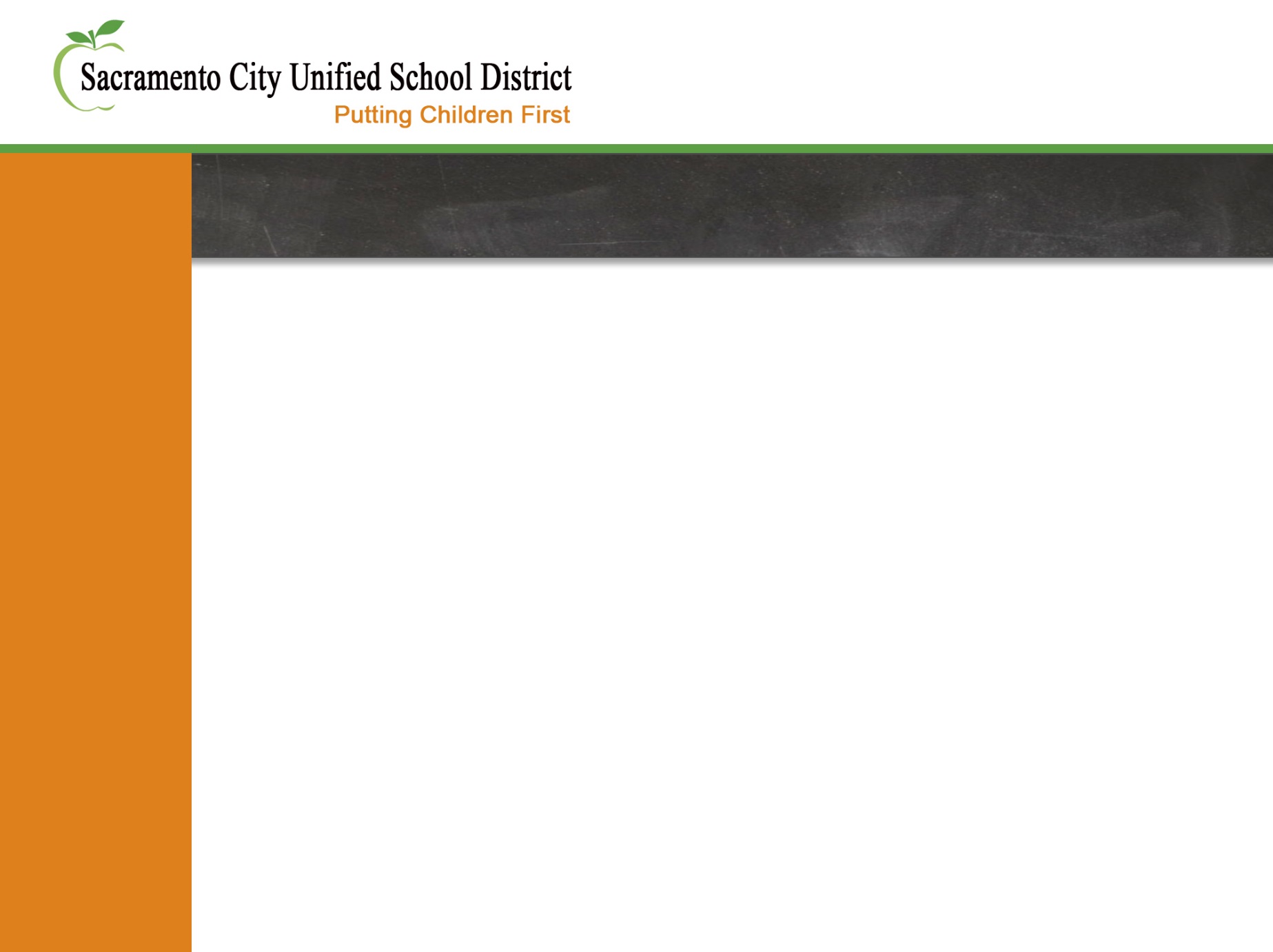 “to improve services” means to improve the quality.

 “to increase services” means to increase the number of services and/or the number of students served. 

 “unduplicated pupil” means any student who falls in one or more of these categories:  
eligible for free or reduced price meals
English learners
foster youth
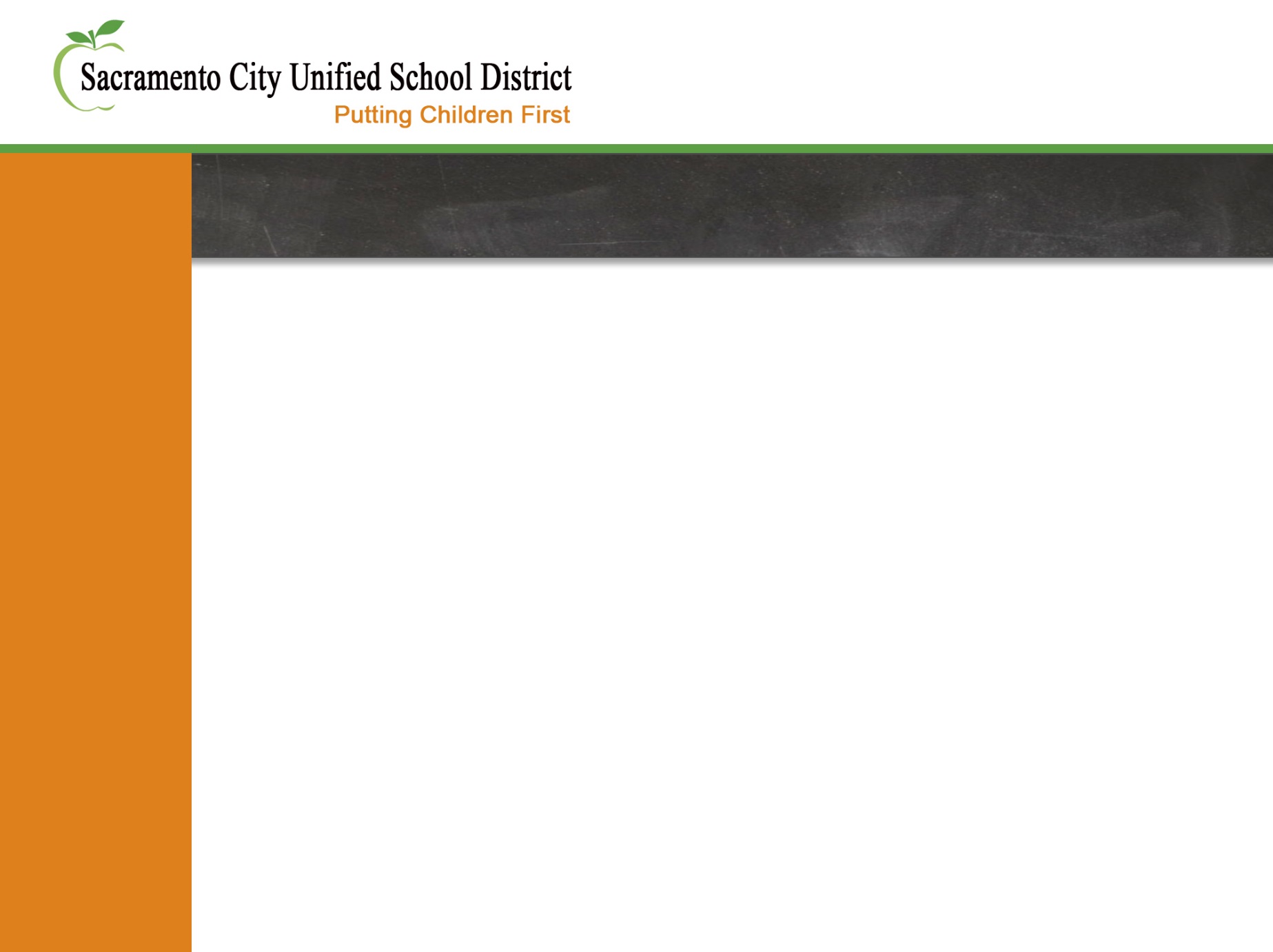 What are the guidelines and measures for the LCAP that indicate improved student outcomes?
8 State Priorities
State Measures 
Local measures
8 State Priorities and Related Data Elements
Needs Assessment     Goals    Resource       Alignment     Services	      Outcomes
Student  Achievement
Performance on assessments
Academic Performance Index
College and Career Readiness
English learners becoming reclassified and proficient
Advanced Placement Exams
passage
Prepared through Early Assessment Program
School Climate
Student suspension rates
Student expulsion rates
Other local
measures
Student Engagement
School attendance rates
Chronic absenteeism rates
Middle School dropout rates
High School dropout rates
High School graduation rates
I mplementation  of CCSS
CCSS implementation results for
all students,including English
learners
Basic Services
Rate of teacher mis-assignments
Student Access to standards­
aligned instructionalresources
and materials
Facilities
Involvement
Efforts to seek
parent input
Promotion of parental participation and leadership
Other Student Outcomes
Other indicators of student
performance in courses of study.
May include performance and other exams.
Course Access
Student access and enrollment in
c o urses of study
Local Control Funding Formula
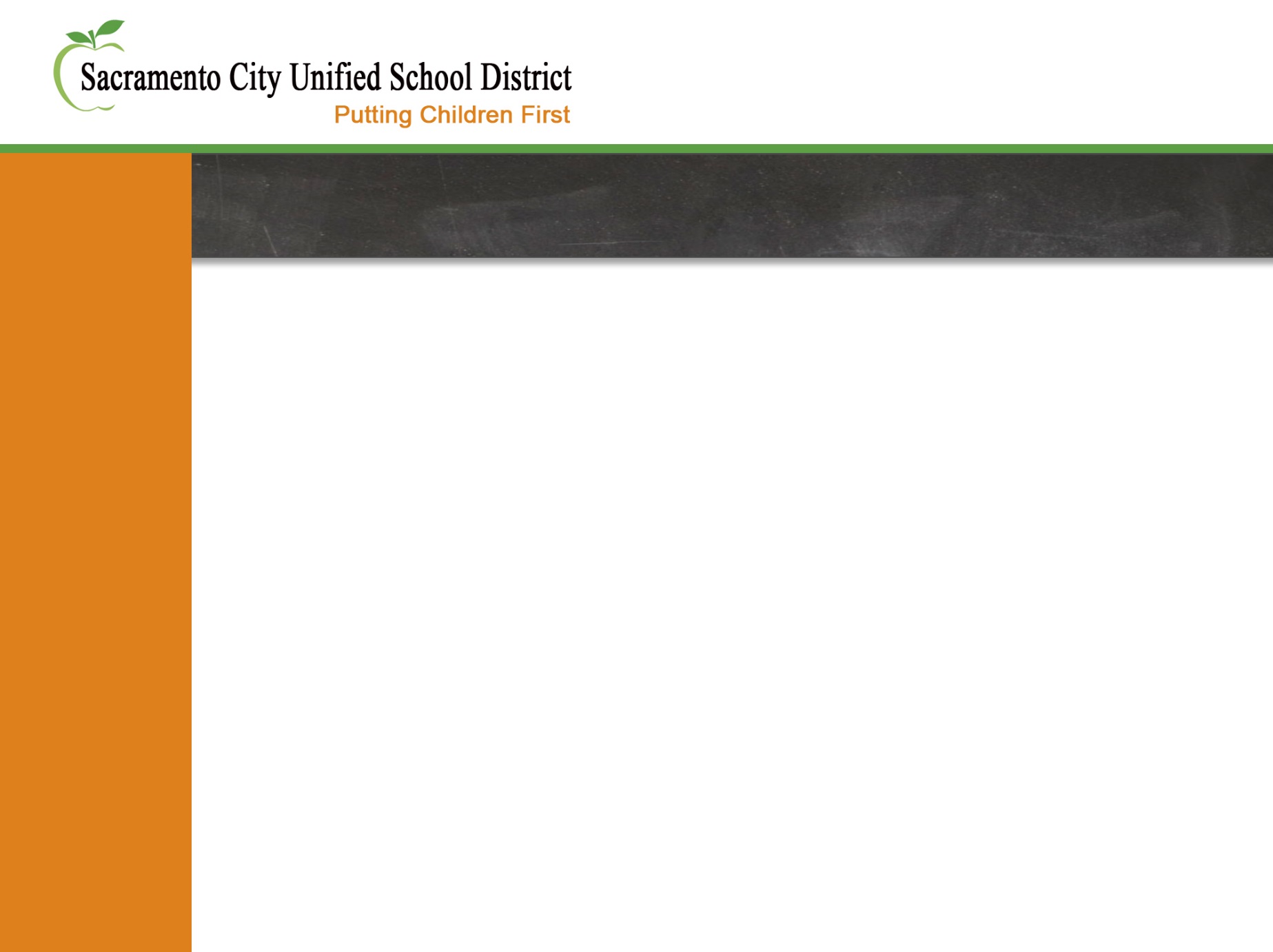 What is the Local Control Accountability Plan (LCAP)?
The LCAP is the action plan that accompanies each district’s budget. The LCAP is a three-year plan that describes the goals, actions, services, and expenditures to support improved student outcomes that address state and local priorities.

	The LCAP is organized into three sections:
		(1)  Stakeholder Engagement
		(2)  Goals and Progress Indicators
		(3)  Actions, Services, and Expenditures
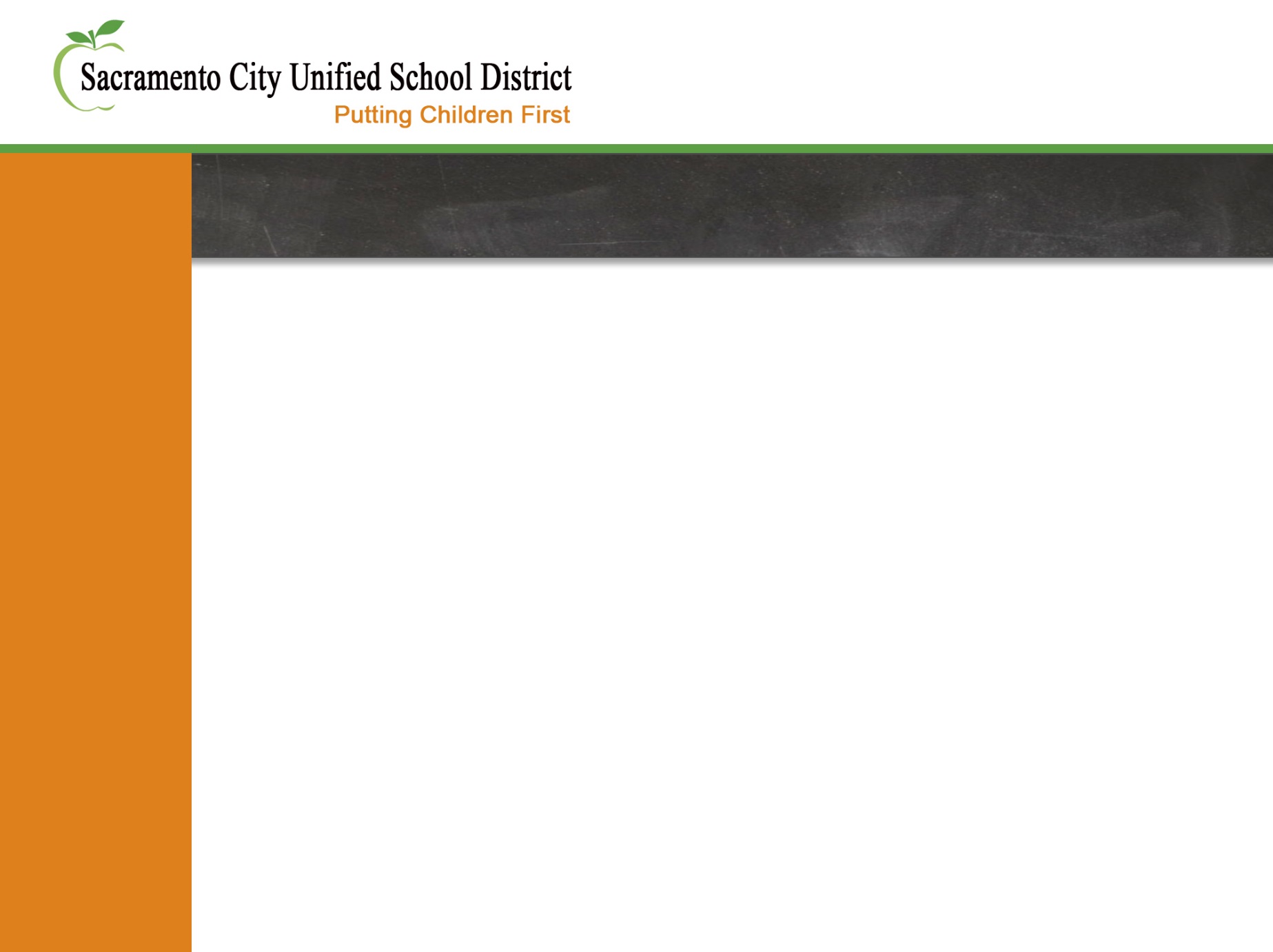 Stakeholder Engagement: Authentic and informed
Ask who should be engaged and what they must know to provide informed guidance
The stakeholder engagement process should consider what type of input is needed and how the input will contribute to developing, implementing, and monitoring an LCAP that supports student performance.
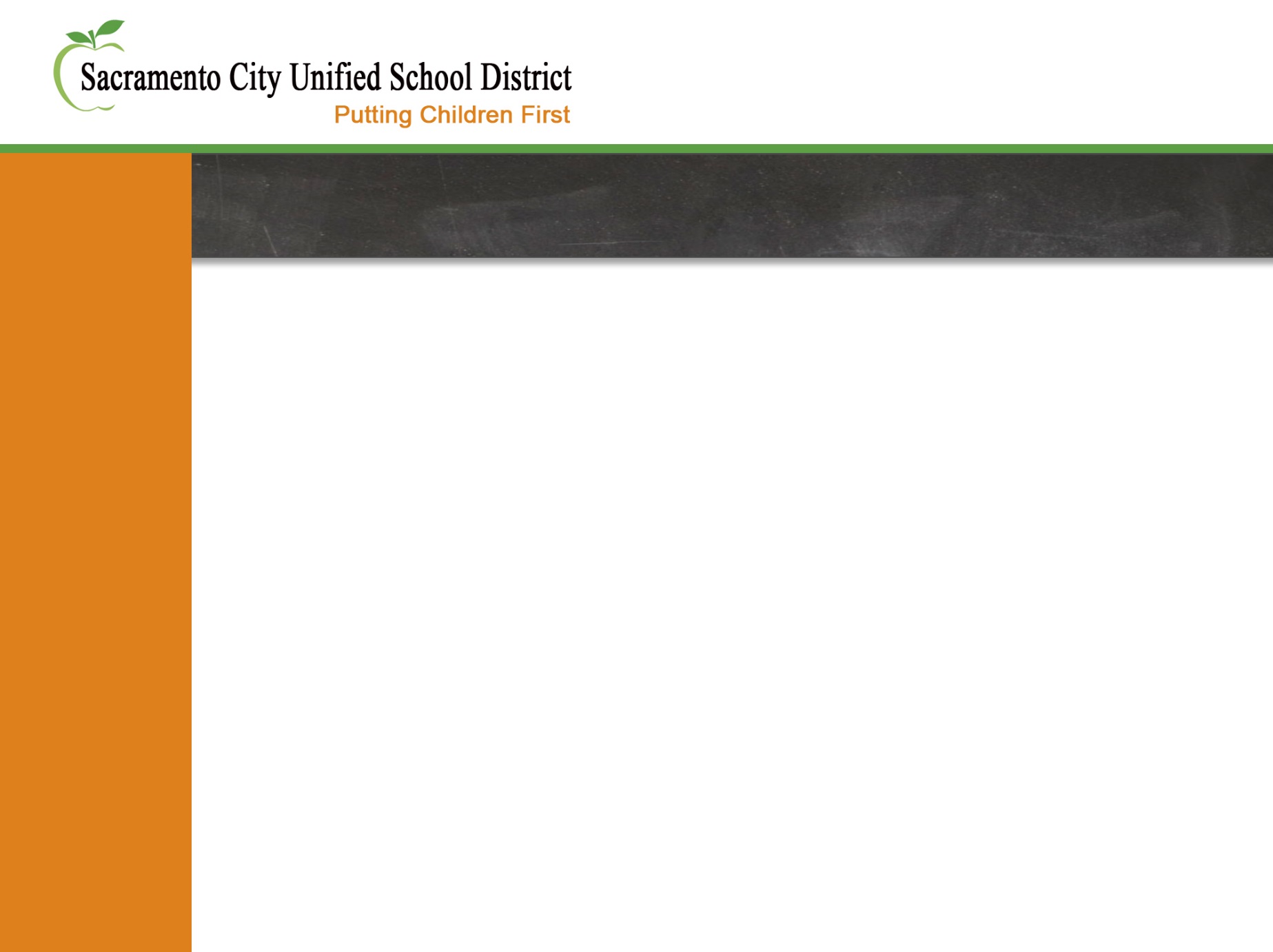 Goals: Focus on expected outcomes for students
Tell the Story. When identifying needs and goals, it is important to think about what matters and why. 

Make Them Your Goals. The goals that are included in the LCAP should be the goals based on students and their needs. 
Consider the state priorities when identifying needs and formulate locally-meaningful goals. 

Keep the Focus on Students
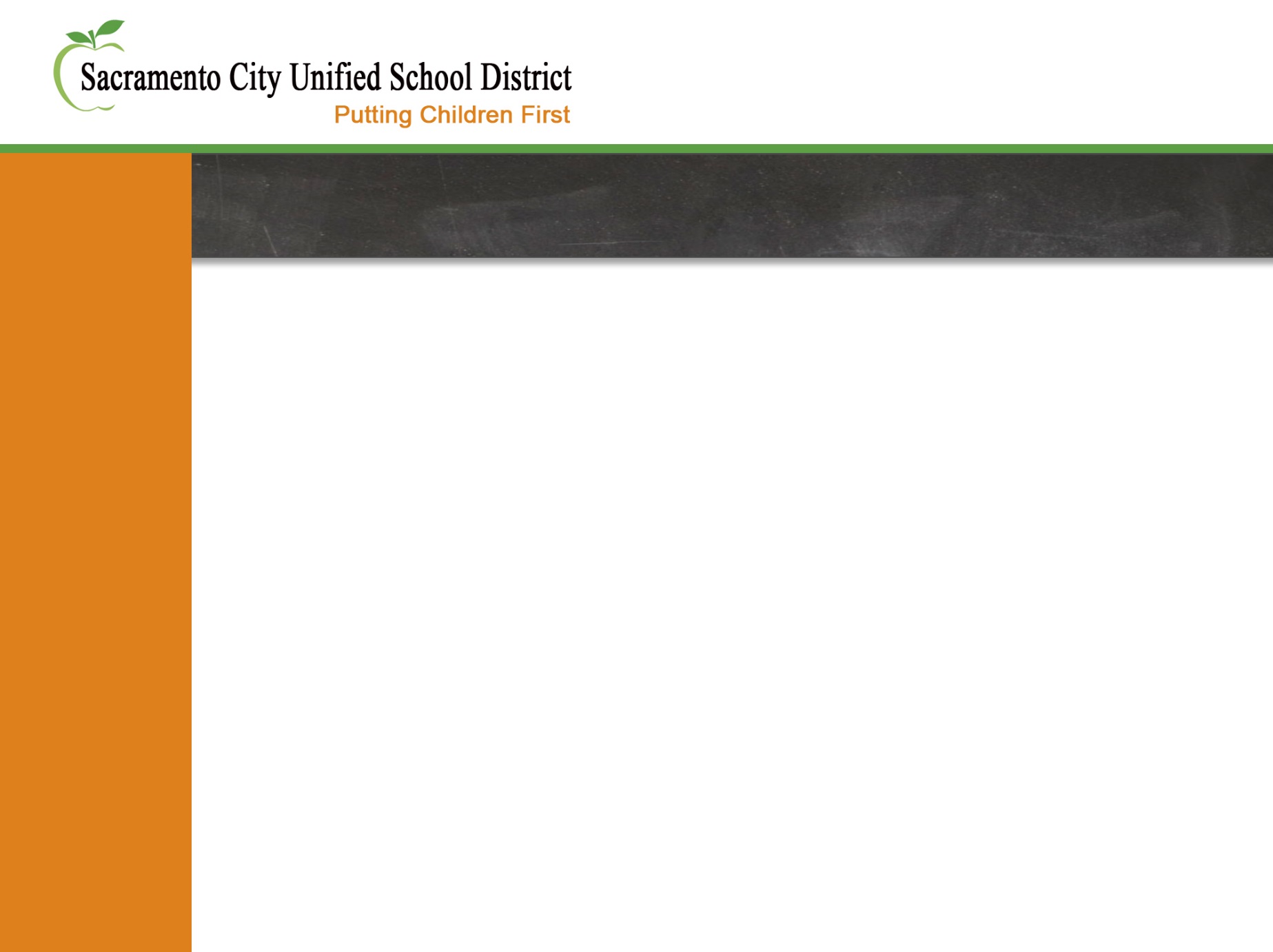 Progress Indicators Outcomes over Time
The state priority areas will guide local analysis and decisions about how to address needs and demonstrate improvement. 
Improving student performance is central to the LCFF and emphasized throughout the LCAP.
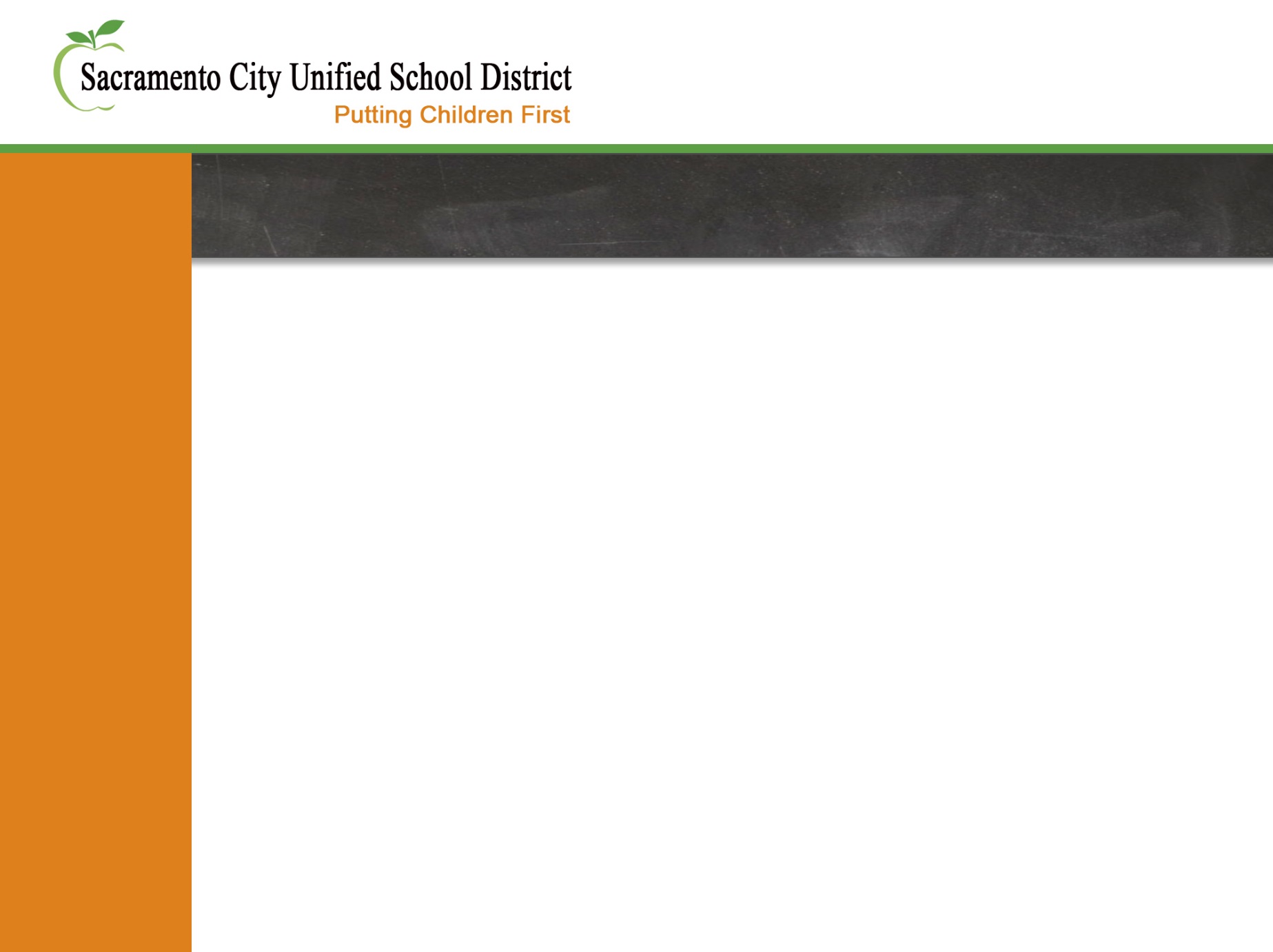 Actions & Services: how goals and outcomes will be met
Describe Services That Focus on Students. The LCAP asks the LEA to describe actions and services that address goals.
The actions or services can include groups of activities, but should not be a list of things or expenses.
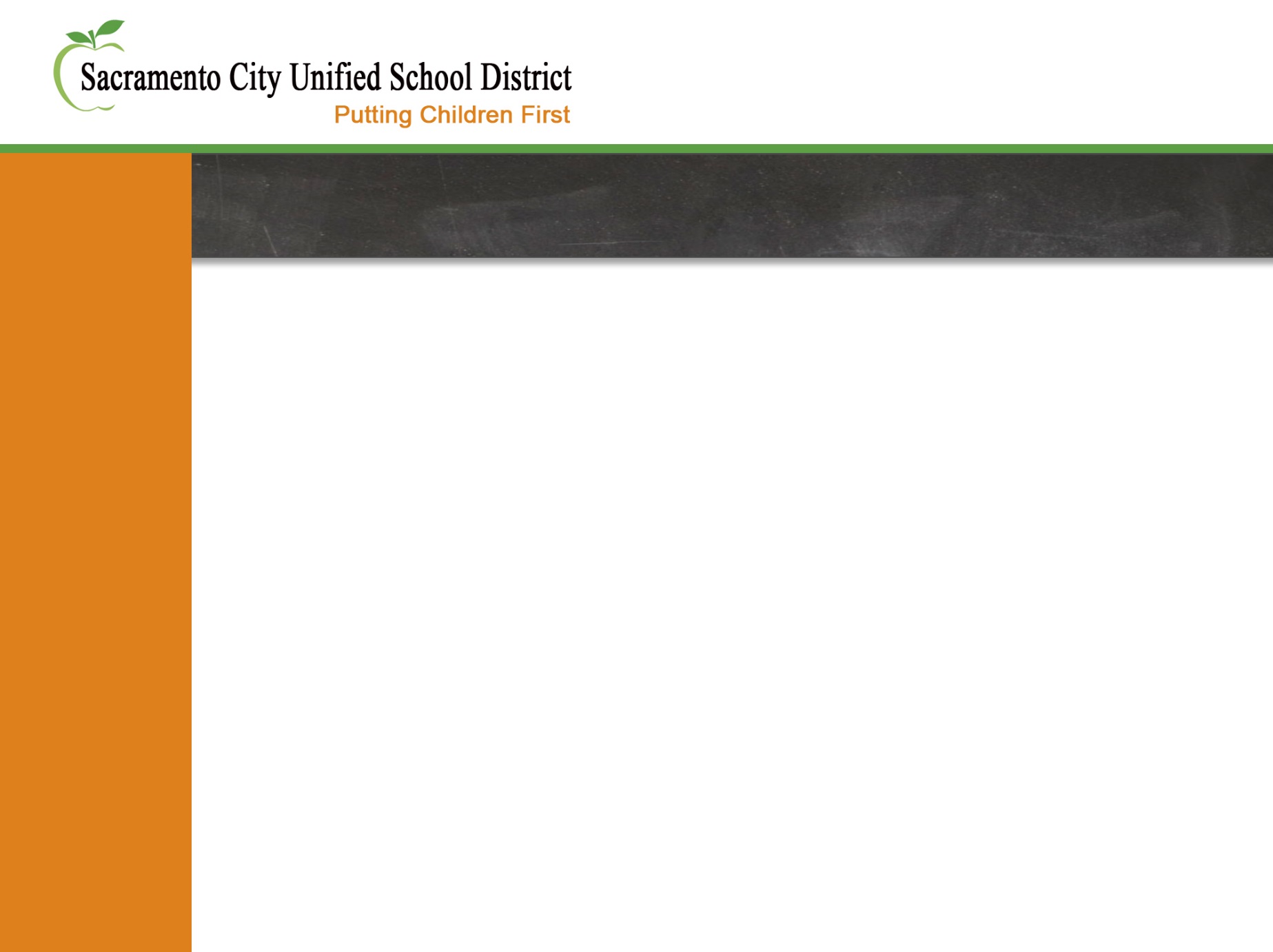 Expenditures: Relevant Expenditures Relate to Services
The LCAP must numerically list and describe all expenditures implementing the specific actions being taken to achieve its goals.

The state priorities broadly cover what a school district  does to support its students and achieve outcomes; therefore, almost all LEA expenditures will likely be listed and described as a consequence of being tied to the actions that support goals around the eight  priorities.